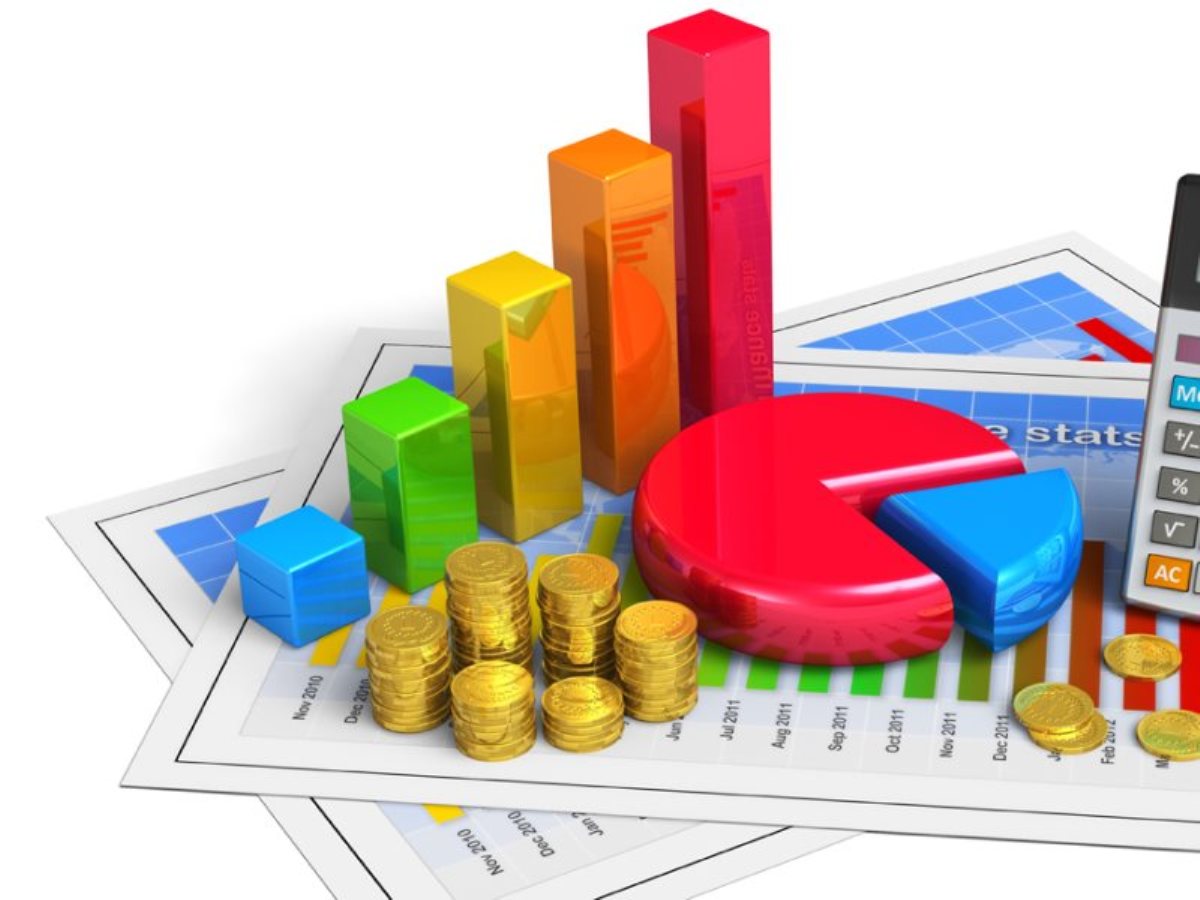 «Глоссарий» - основные понятия бюджетного процесса
«Глоссарий» - основные понятия бюджетного процесса
«
Бюджет— (от старонормандского bougette — кошель, сумка, кожаный мешок) — форма образования и расходования денежных средств, предназначенных для финансового обеспечения задач и функций государства и местного самоуправления.
Консолидированный бюджет - свод бюджетов бюджетной системы Российской Федерации на соответствующей территории (за исключением бюджетов государственных внебюджетных фондов) без учета межбюджетных трансфертов между этими бюджетами
Основныепонятиябюджетногопроцесса
Доходы бюджета - поступающие в
бюджет денежные средства

Расходы бюджета - выплачиваемые
из бюджета денежные средства,
направленные на финансовое
обеспечение задач местного
самоуправления
Дефицит бюджета - превышение
расходов бюджета над его доходами
Профицит бюджета - превышение
доходов бюджета над его расходами

Источники финансирования
дефицита бюджета – остатки на
счете, бюджетные кредиты,
коммерческие кредиты, иные
источники

Межбюджетные трансферты – денежные 
средства перечисляемые из одного 
бюджета бюджетной системы, другому бюджету
Дотации - межбюджетные трансферты, предоставляемые
на безвозмездной и безвозвратной основе без установления
направлений их использования
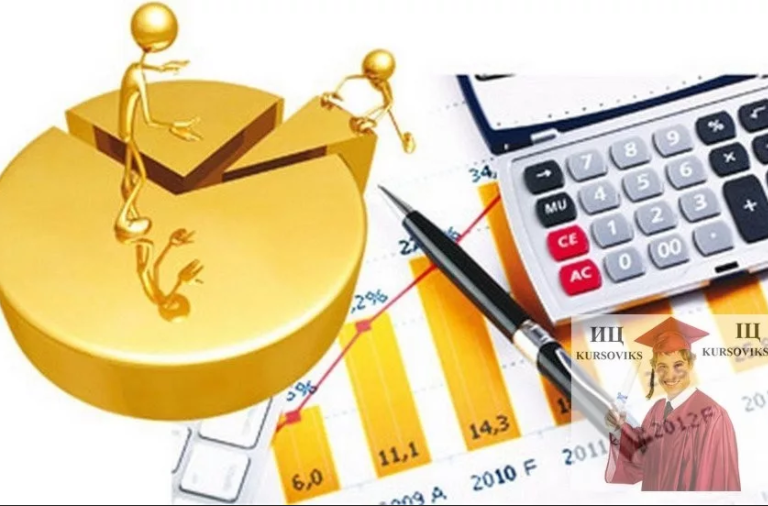 Субсидии - межбюджетные трансферты,
предоставляемые на условиях софинансирования
расходных обязательств, возникающих при
выполнении полномочий органов местного
самоуправления по вопросам местного значения
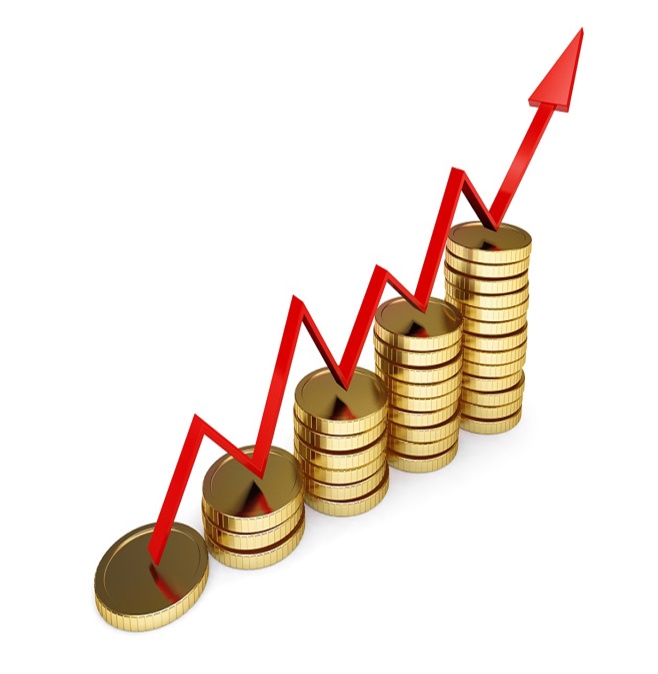 Субвенции - межбюджетные трансферты, предоставляемые местным бюджетам в целях финансового обеспечения расходных обязательств муниципальных образований, возникающих при выполнении государственных полномочий
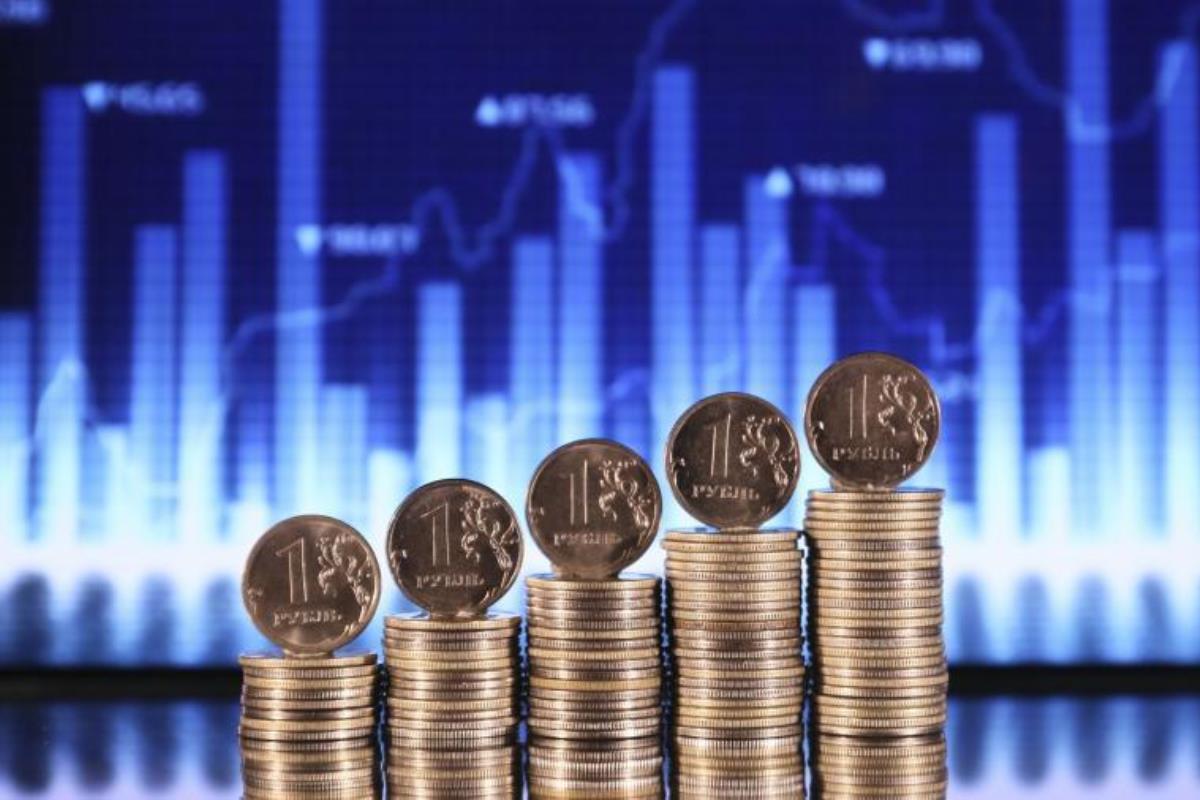 Бюджетные ассигнования - предельные объемы денежных средств, предусмотренные в соответствующем финансовом году для исполнения бюджетных обязательств 
Муниципальный внутренний долг - долговые обязательства публично-правового образования 
Лимит бюджетных обязательств - объем прав в денежном выражении на принятие бюджетных обязательств и (или) их исполнение в текущем финансовом году (текущем финансовом году и плановом периоде)
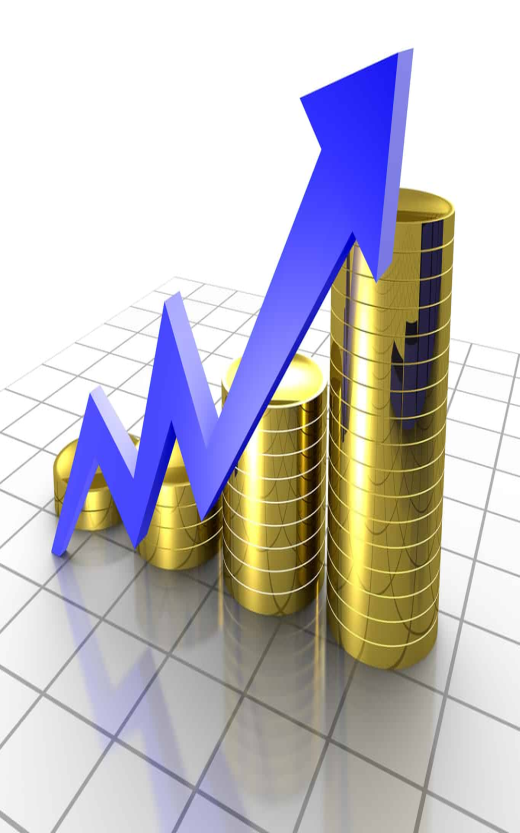 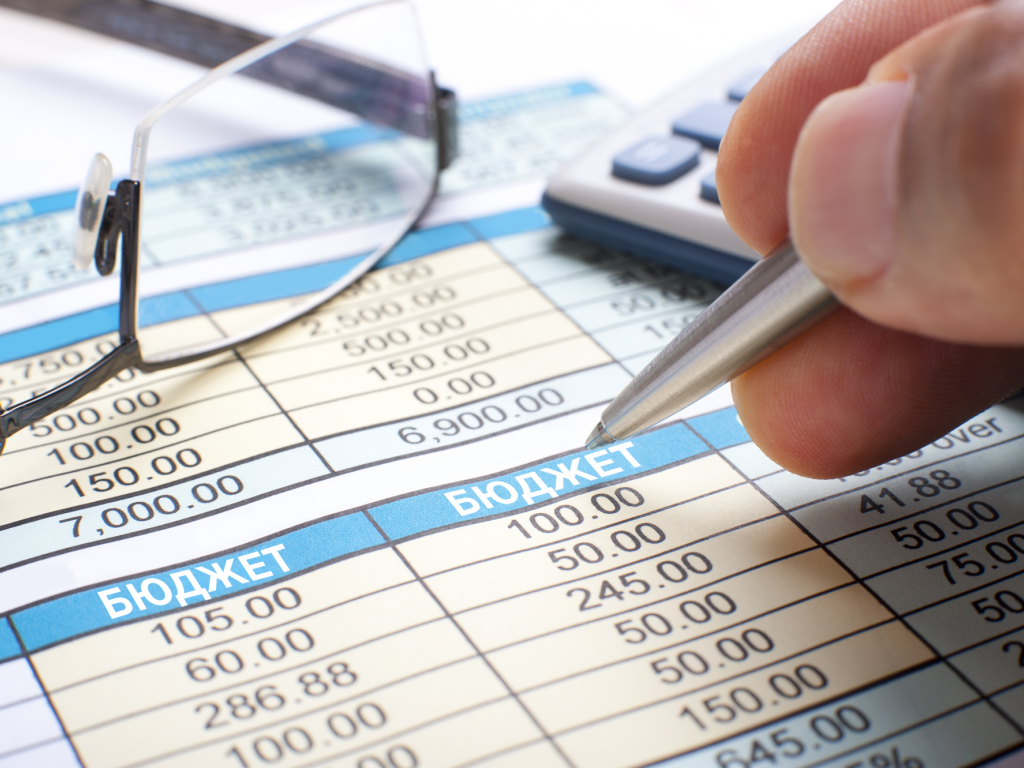 Благодарим Вас, за ознакомление 
с основными понятиями
бюджетного процесса